Our Transforming Grid
A Conversation with the Rotary Stampede Park Club

February 15, 2024
Public
Our Public Interest Mandate
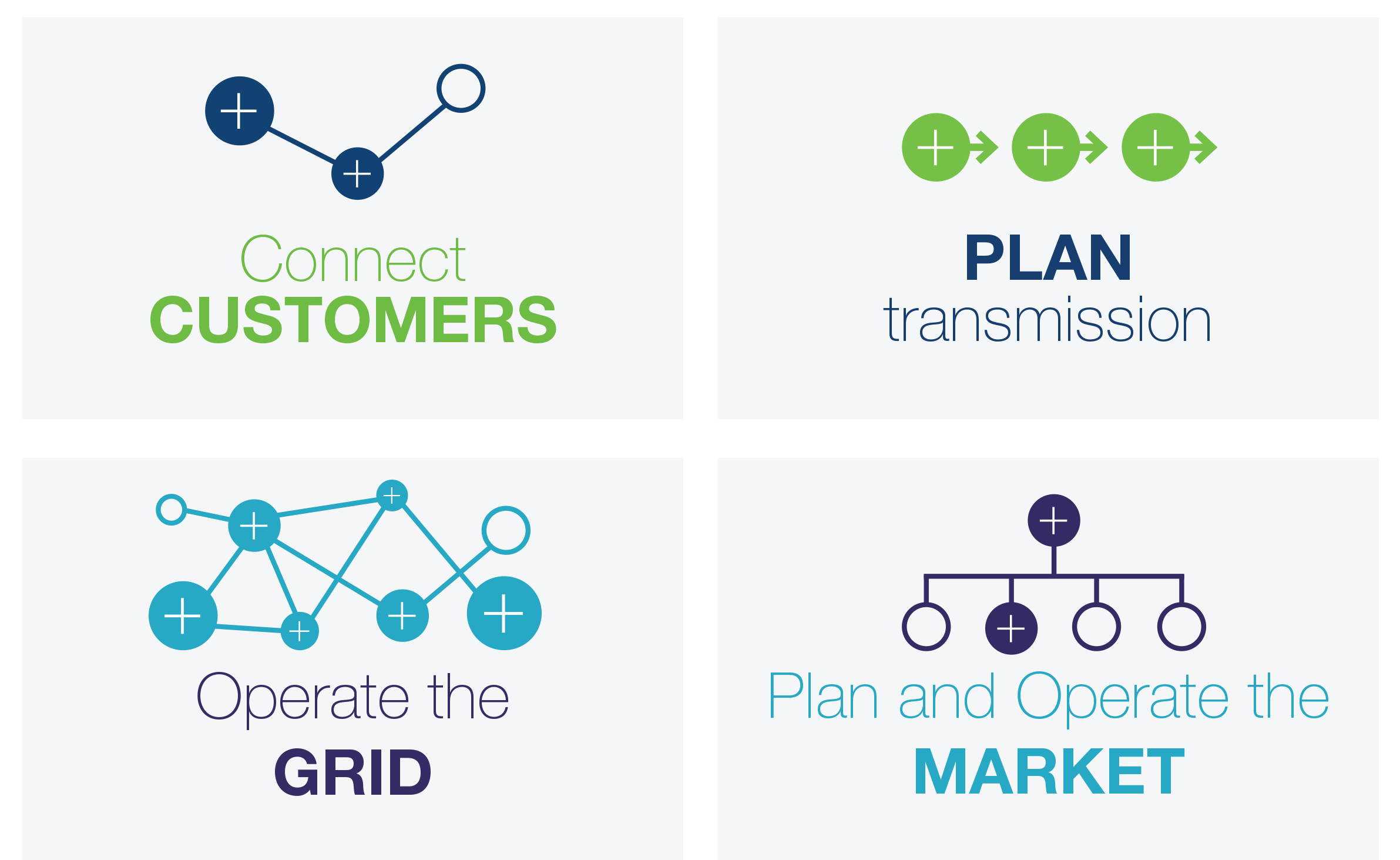 Public
2
How the System Works
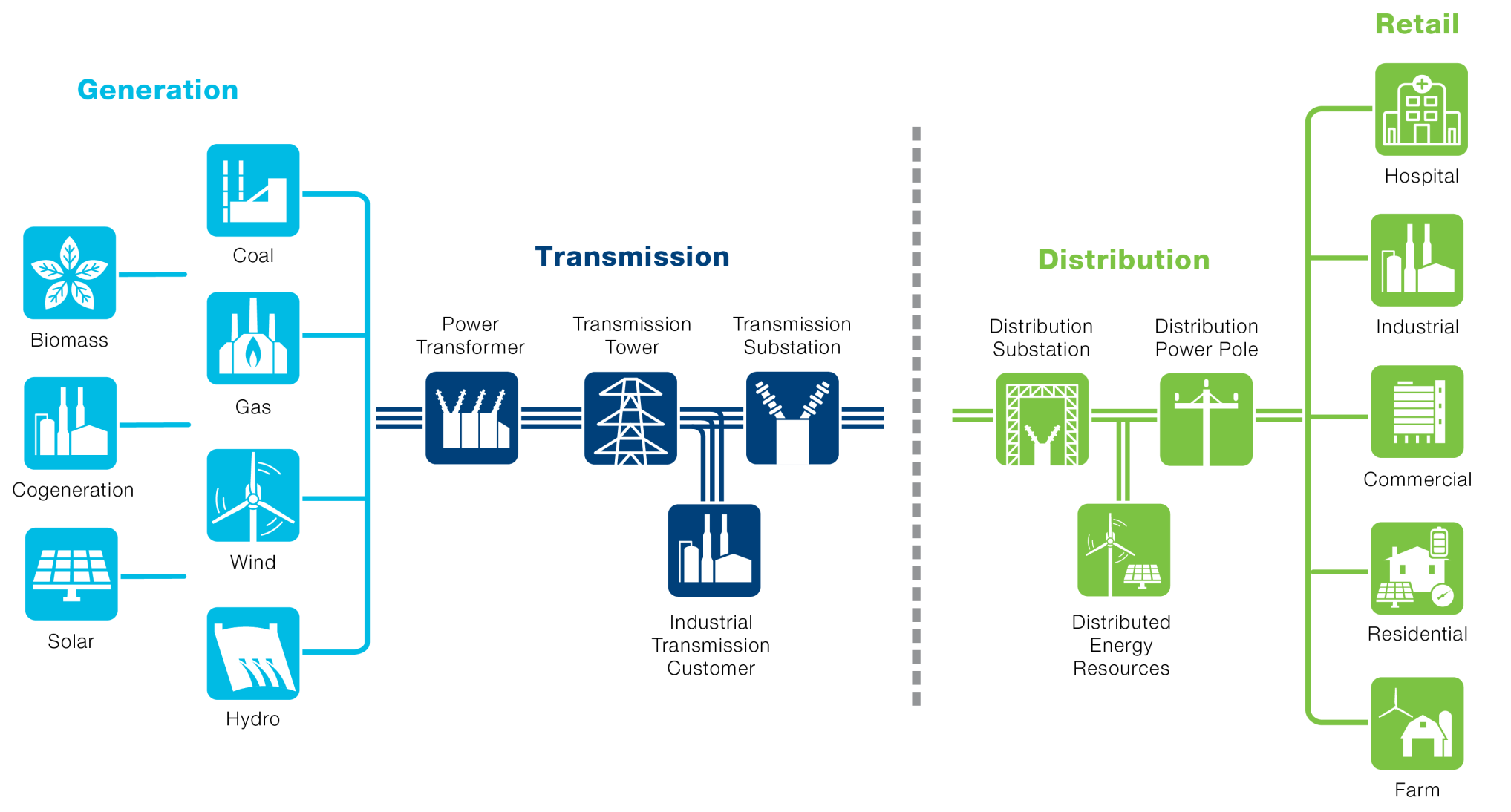 Public
3
Alberta Power System Growth
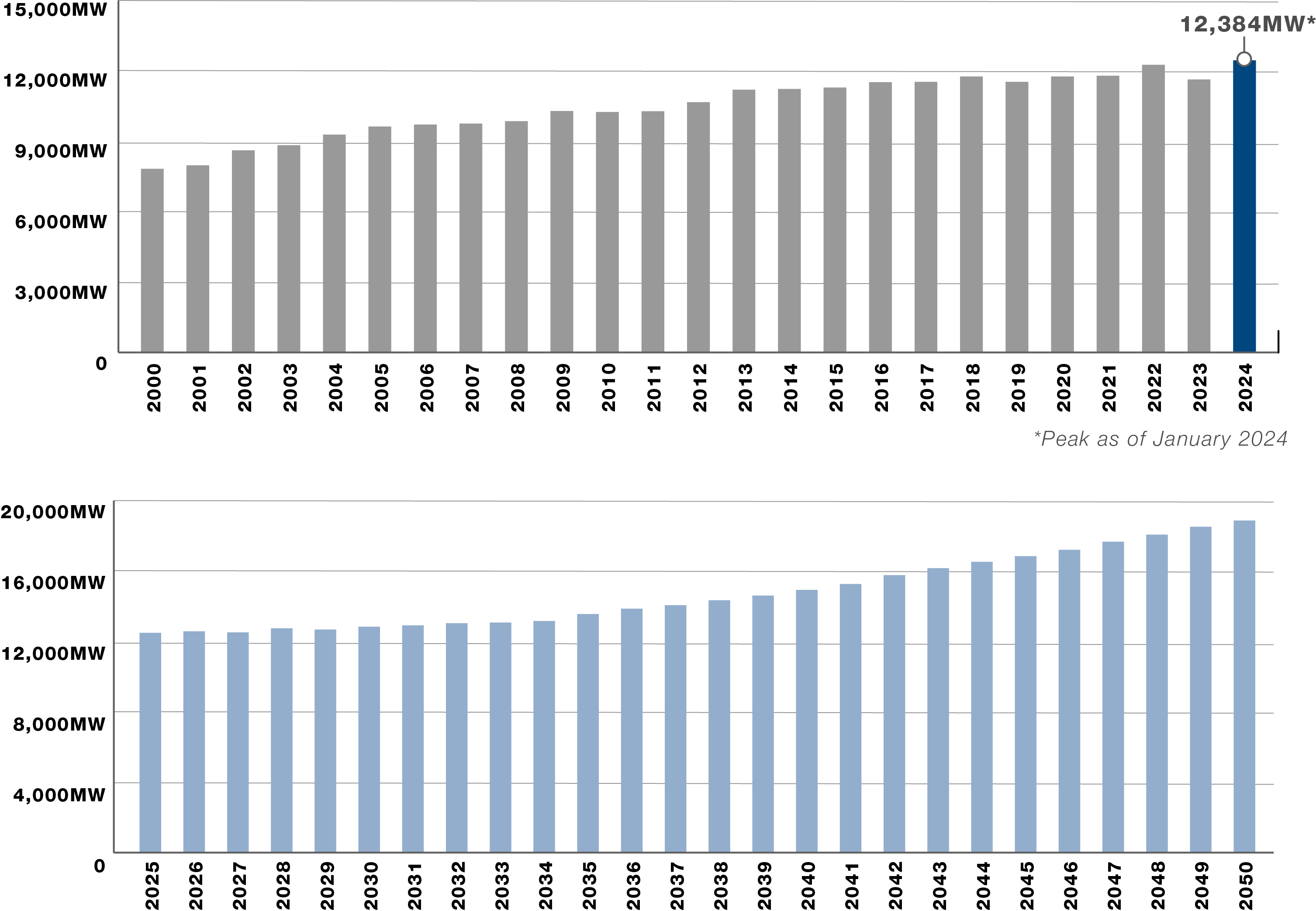 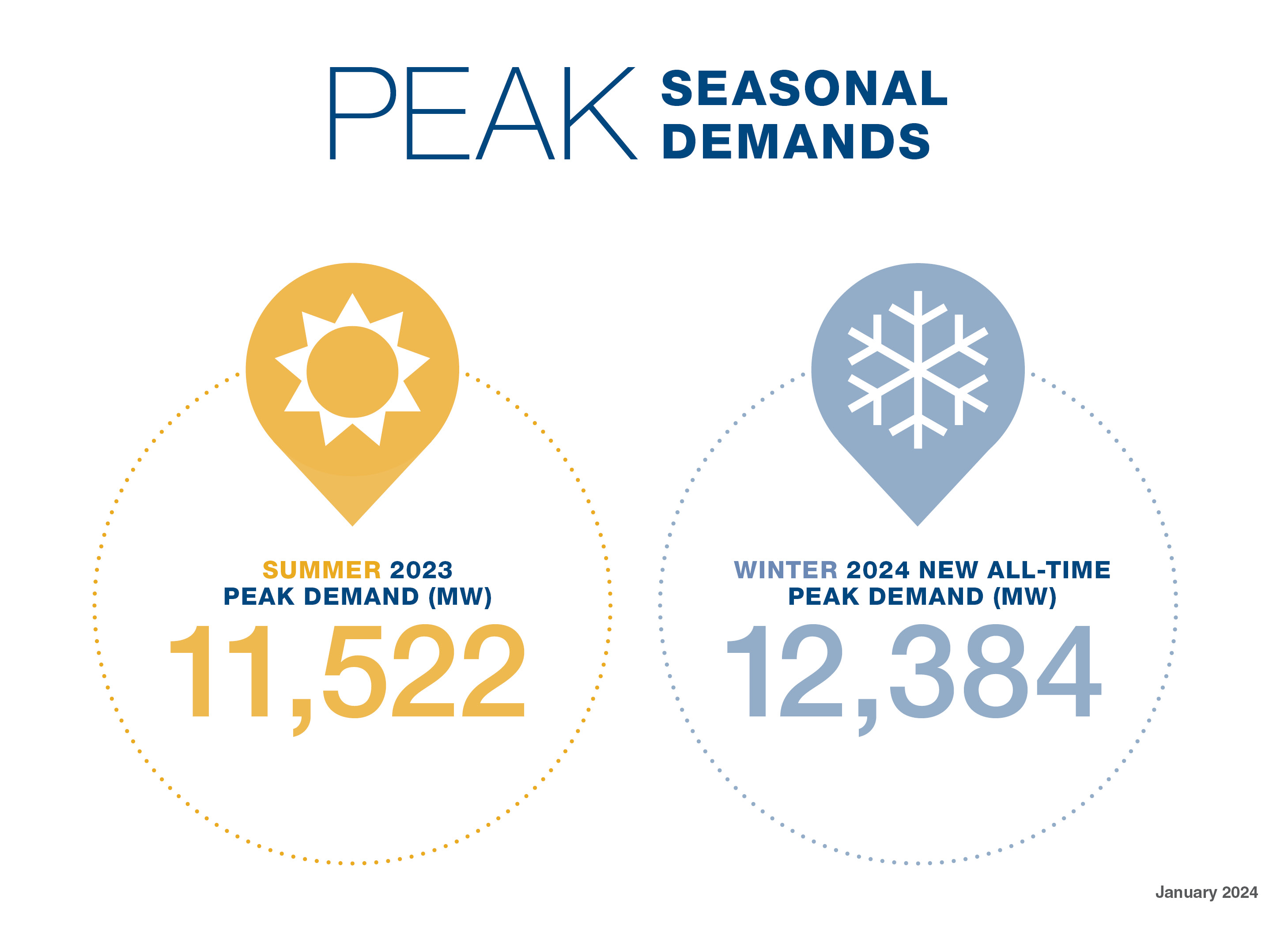 Public
4
An Eventful Time
“For Alberta, this is the first year that renewables generation has provided more generation than coal on an annual basis”  AESO 2022 Annual Market Statistics
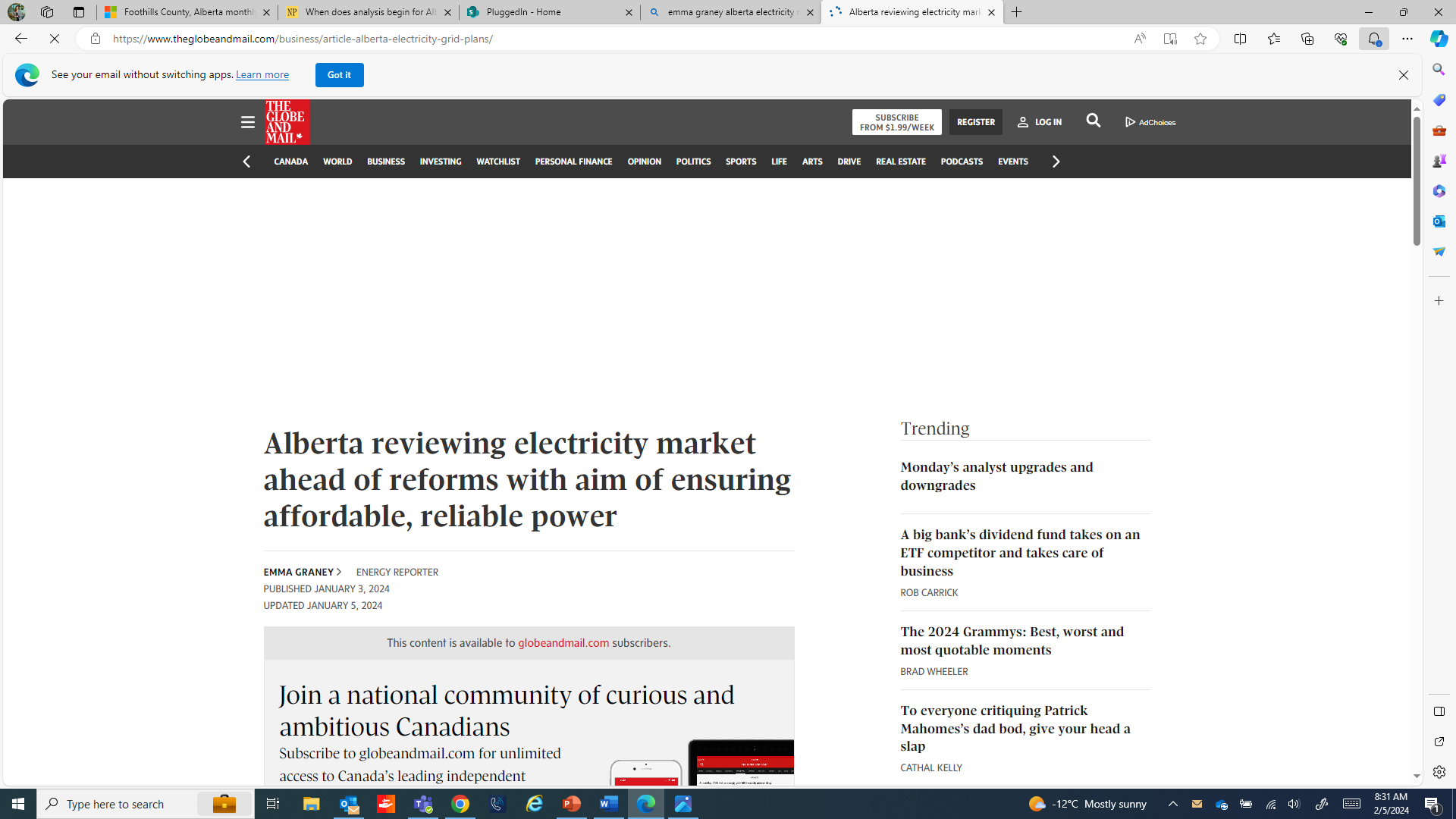 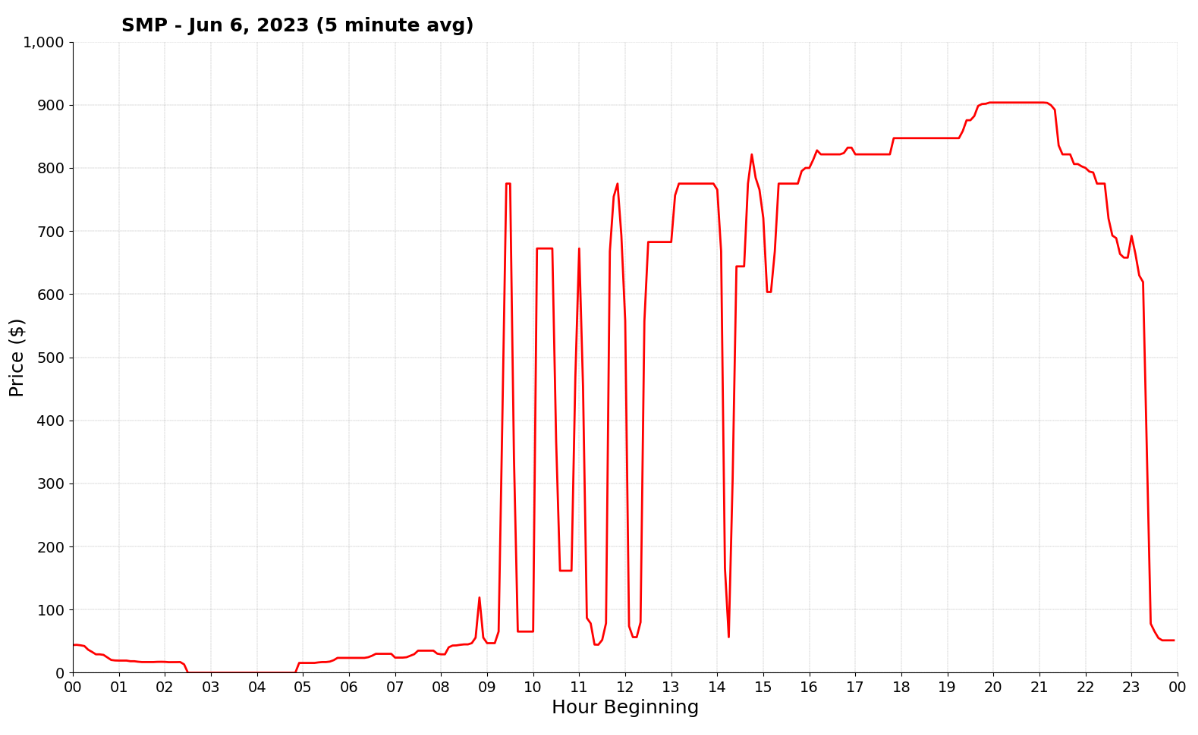 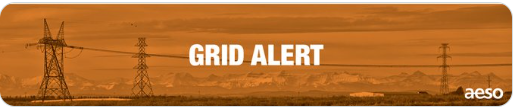 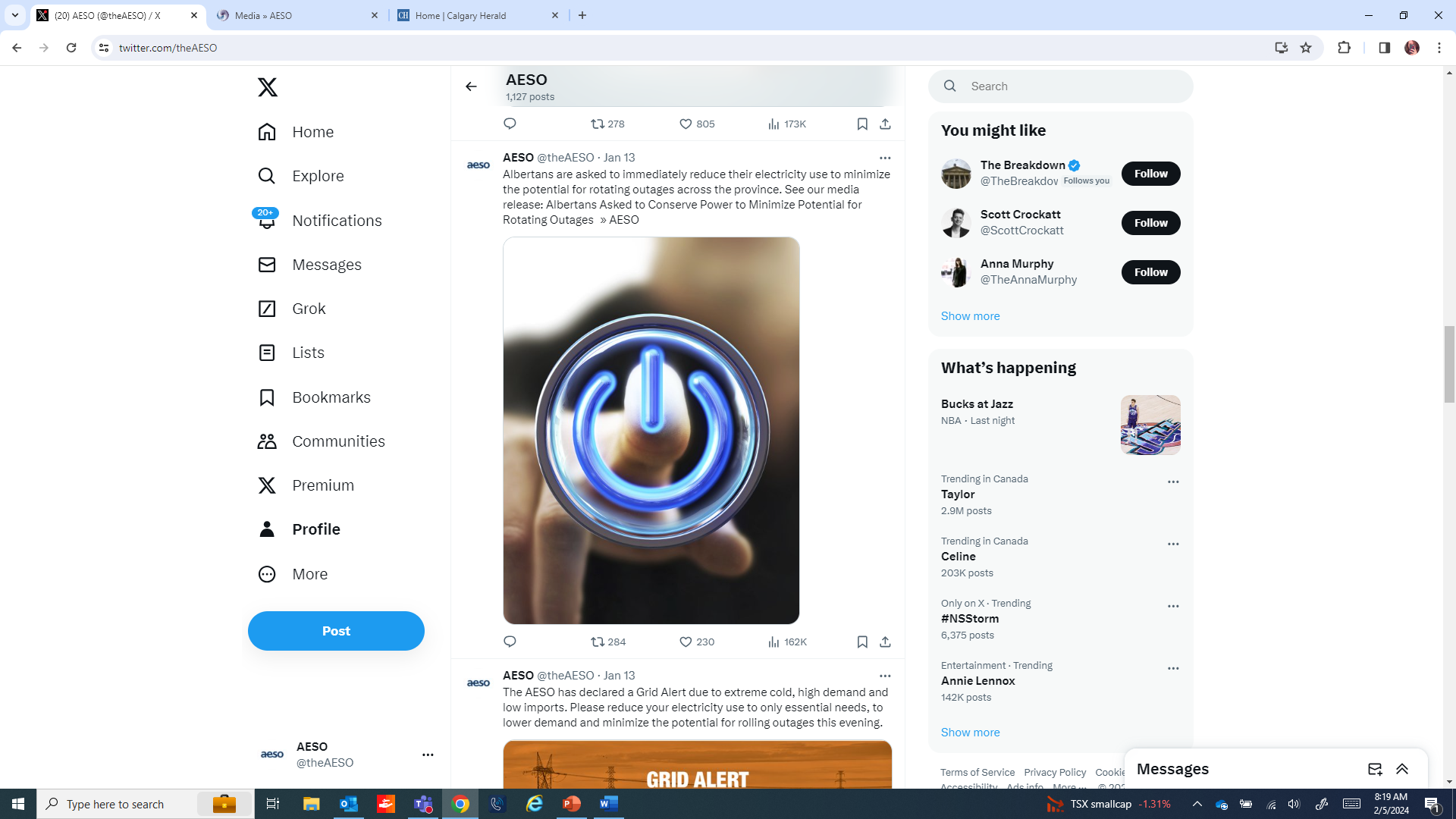 Public
5
January 13, 2024: A Close Call – Albertans Respond
Between January 12 and 15, the AESO experienced four Grid Alerts. 
Alberta’s all-time peak load of 12,384MW was set on Thursday, January 11. 
An Emergency Alert was issued on Saturday the 13th – Albertans reduced load by 200MW.
Key reasons help explain what caused the Emergency Alert:
Extreme cold – high demand
Low wind and no solar – expected and forecast
Neighbouring jurisdictions under strain 
Some natural gas generation outages
Emergency reserves, batteries and imports usage
Significant equipment malfunction concern
Life and Property at risk if something went wrong with rotating outages.
Public
6
Coal Transition and Emissions
Alberta’s transition away from coal generation has created a meaningful reduction in electricity sector emissions.
The pace of transition has also increased prices in the past few years.
Public
7
Significant Volume of Generation in the Connection Project List
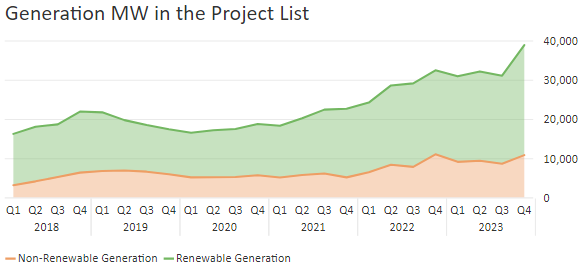 28.1 GW
10.8 GW
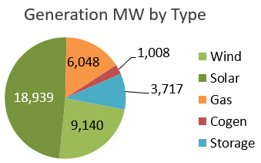 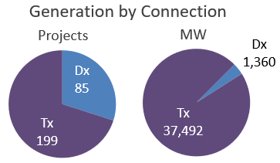 Public
8
Renewables Growth
By 2035, AESO’s preliminary assessments indicate approximately 35-40% of our domestic Alberta generation will be provided by renewables, including hydro and biomass.
Public
9
Leading the Industry Forward
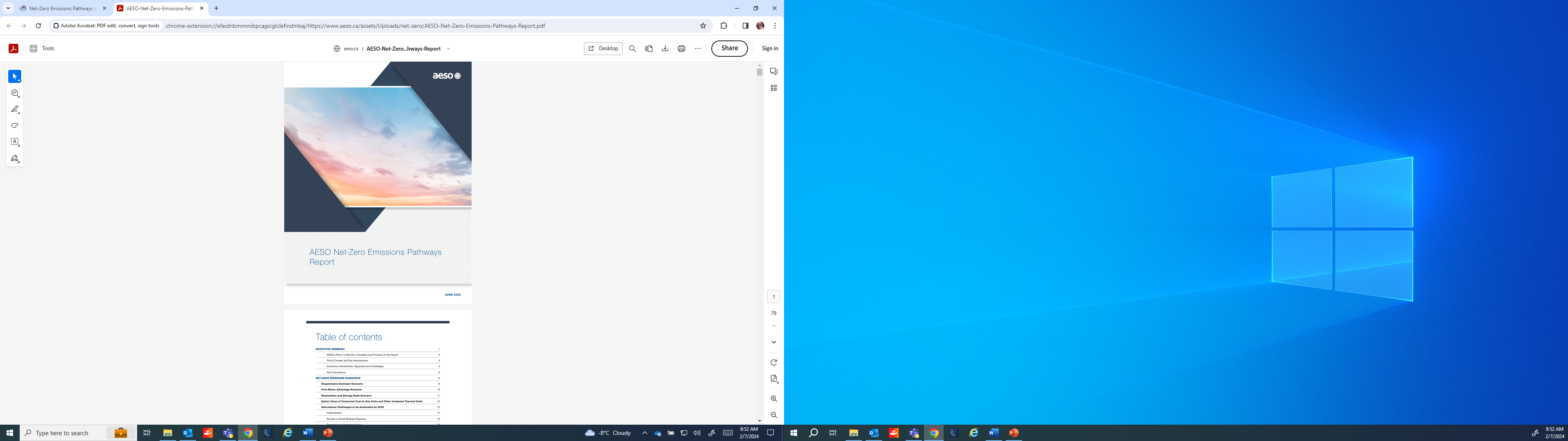 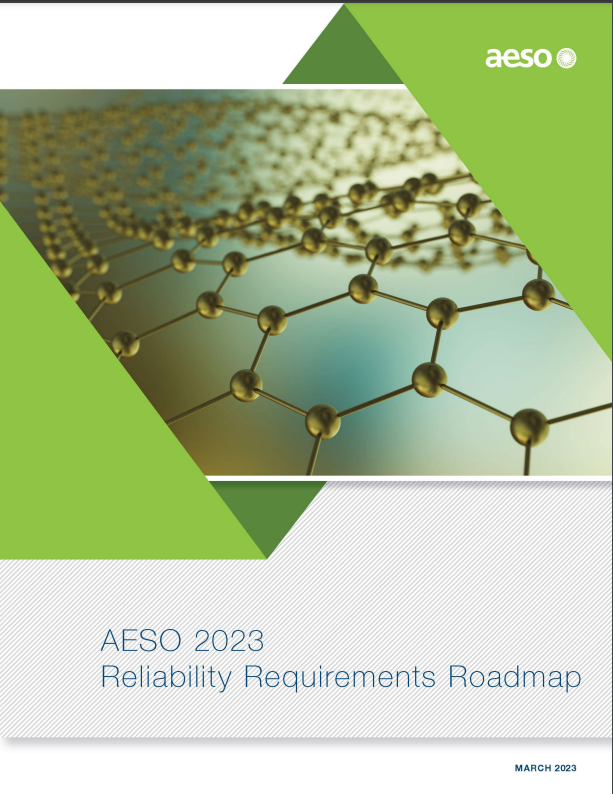 Public
10
What We Are Trying To Accomplish
Public
11
Option Value of 2050 vs 2035
Public
12
2035 vs 2050 Decarbonization
Emissions are expected to reduce to less than 10 Mt per annum before 2030 without any changes as proposed in the Clean Electricity Regulation.
The expected emissions difference between the decarbonization by 2035 and the decarbonization by 2050 scenario is negligible and amounts to 22 Mt between 2023 and 2050.
Assumes carbon pricing of $170 by 2030 in each scenario
Assumes supports including the Investment Tax Credits
Public
13
What’s Ahead
A carbon neutral future is certain – timelines are up for debate.
The ideal path forward will achieve it within reasonable timelines, while ensuring reliability and affordability.
All generation types are required for success.
AESO is working closely with government and stakeholders to ensure a safe, affordable and reliable grid, now and in the future.
Reports, Recommendations and Policy Direction.
Public
14
The Floor is Open!
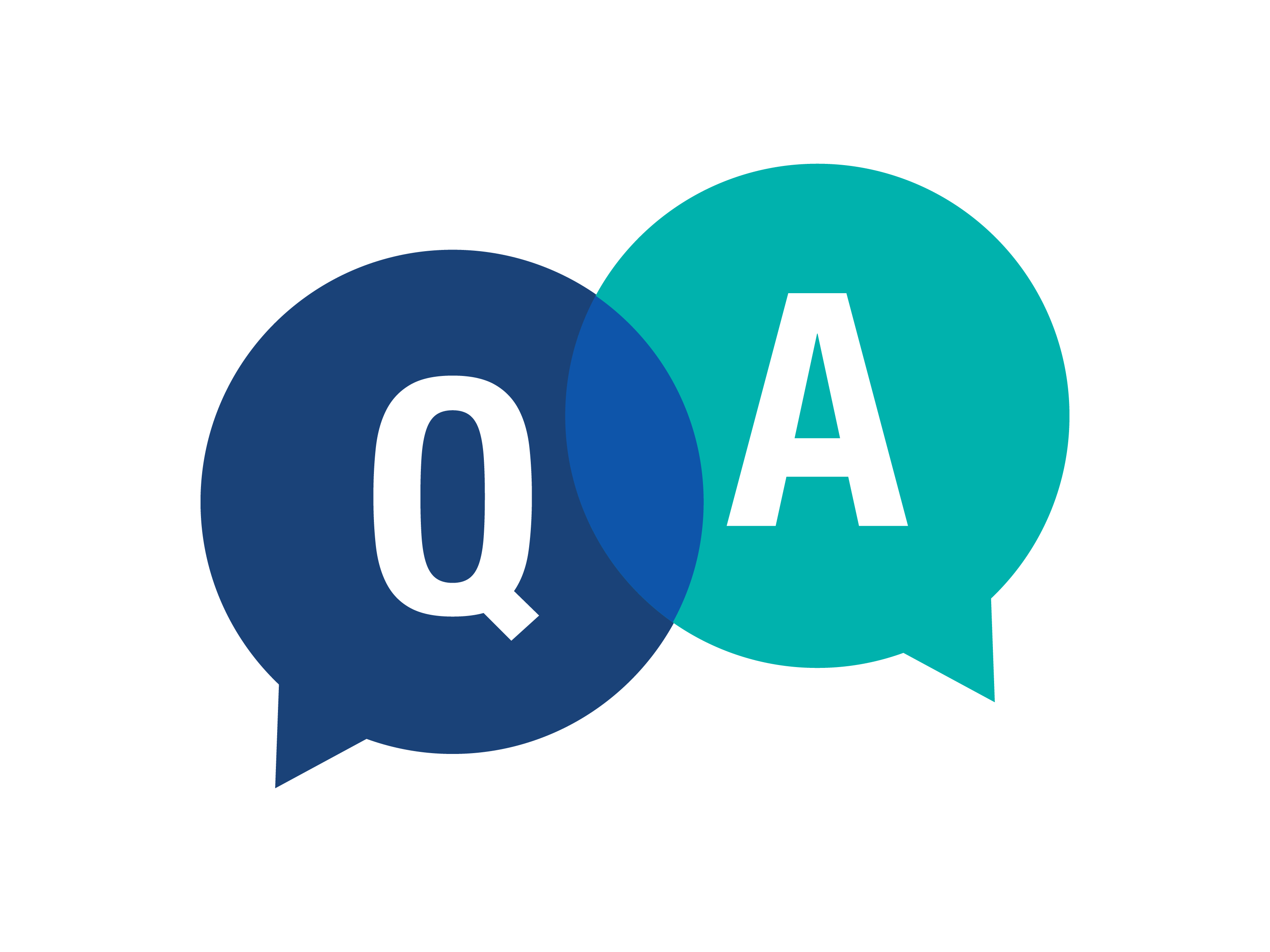 Public
15
Contact the AESO
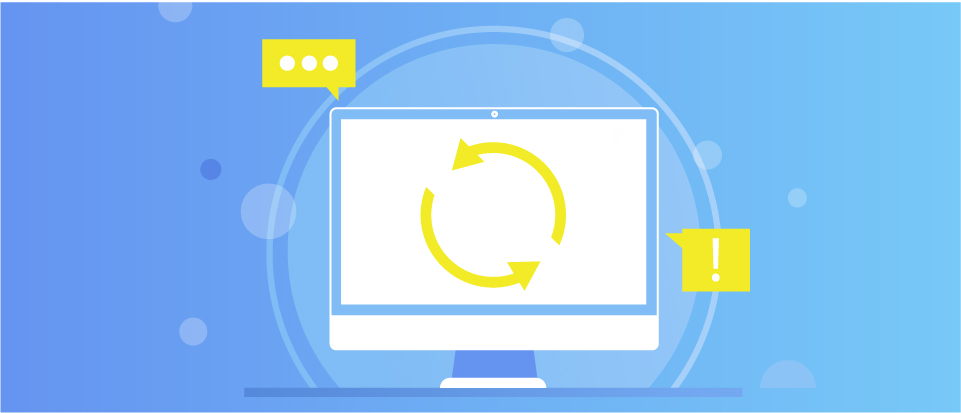 X: @theAESO
Email: info@aeso.ca
Website: www.aeso.ca
Subscribe to our stakeholder newsletter
Public
16
Thank you
Public